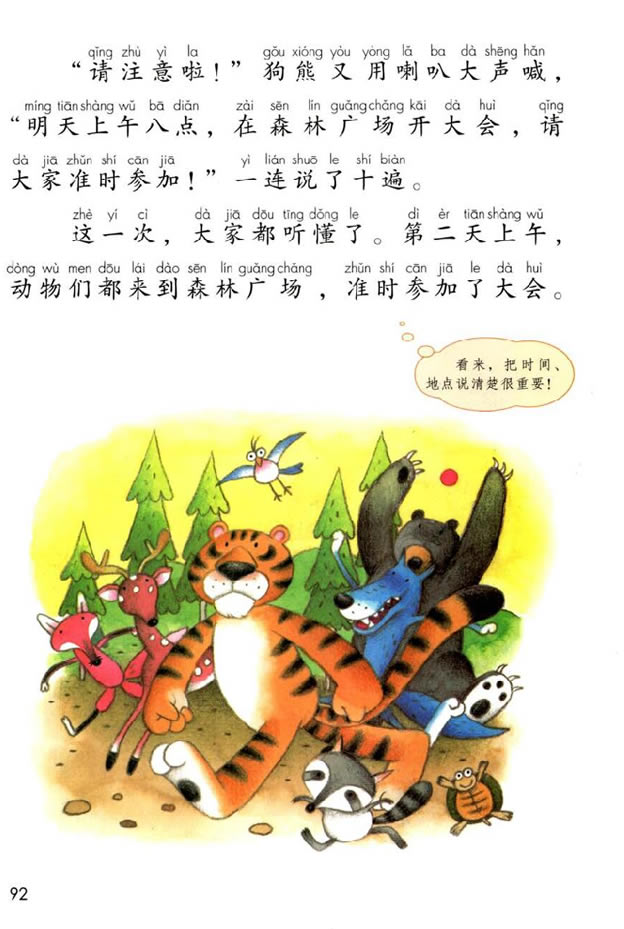 老虎
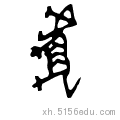 动物王国开大会
物
牜
物品
人物
生物
牛
物件
食物
植物
鬼脸
检查
鬼脸
小魔术：加一笔变新字
舌
百
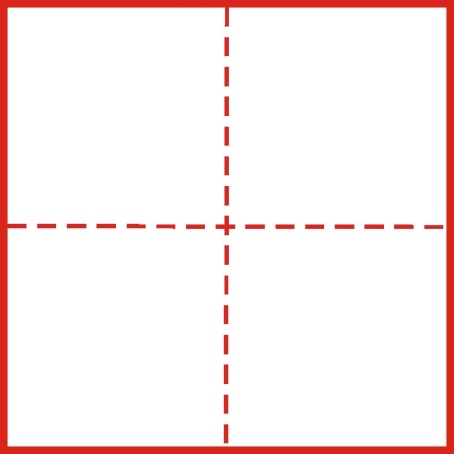 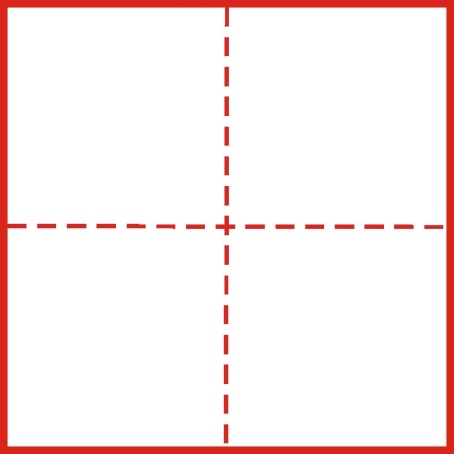 古
白
bǎi
shé
第二天   准时
动物   老虎  通知   注意  狗熊   十遍
动物   老虎  通知   注意  狗熊   十遍
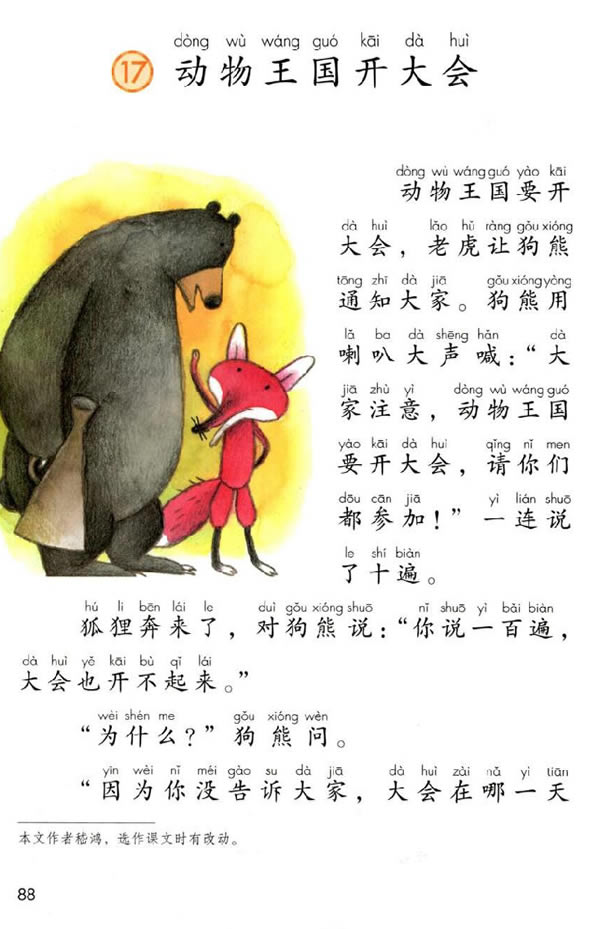 老虎    狗熊
老虎  狗熊  通知
通知
动物王国要开大会，请你们都参加。
动物王国要在明天开大会，请你们都参加。
动物王国要在明天上午八点开大会，请你们都参加。
明天是上午八点，在森林广场开大会，请大家准时参加。
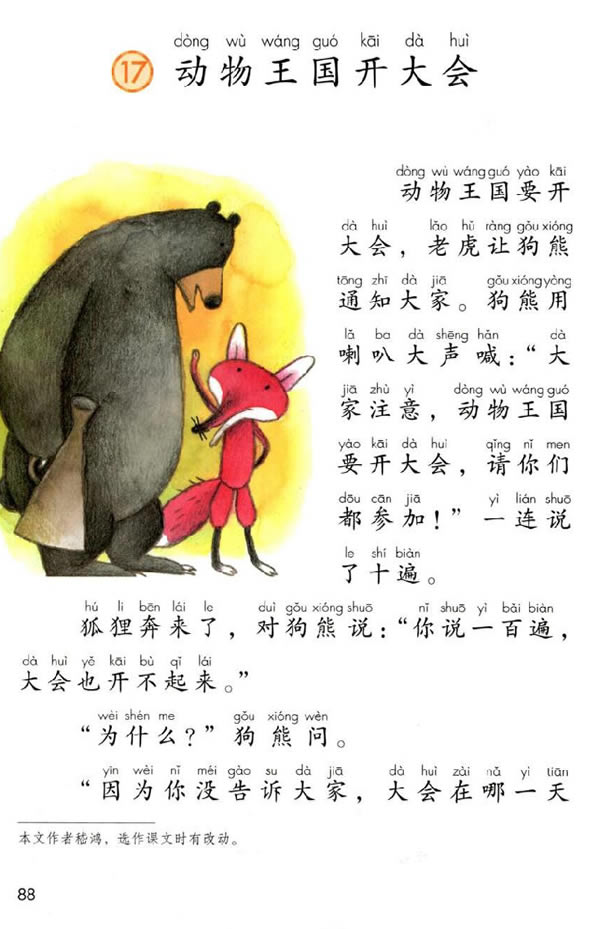 通知   一连  连忙   一百遍   十遍   还是
还
连
lián
hái
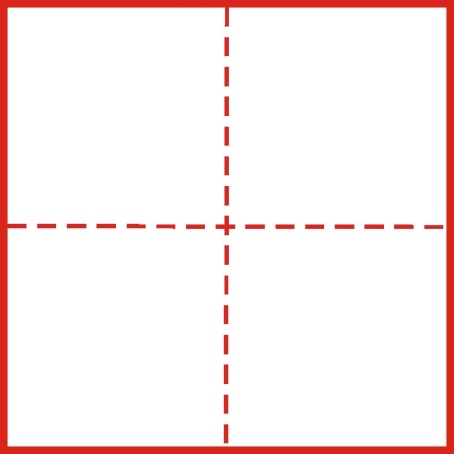 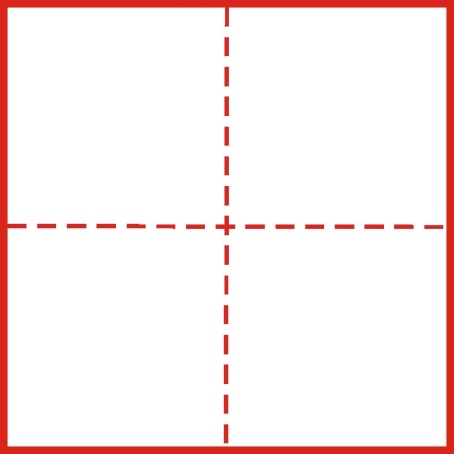 hái zài
还 在
连长
hái shì 
还 是
连  接
注意
写字是，我们要注意                       。
听别人讲话时，我们要注意              。
第二课时
动物    老虎     狗熊 
通知  注意   百遍      
一百    舌头    
鬼脸   准时   第一
第一次
ɡǒu xiónɡ yònɡ lǎ bɑ  dà shēnɡ hǎn        dà jiā zhù yì    dònɡ wù wánɡ  ɡuó
狗熊   用 喇叭 大 声  喊：“大家注意，动  物 王  国
要开大会，请  你 们 都 参加！”
yào kāi dà  huì  qǐnɡ  nǐ  men dōu cān jiā
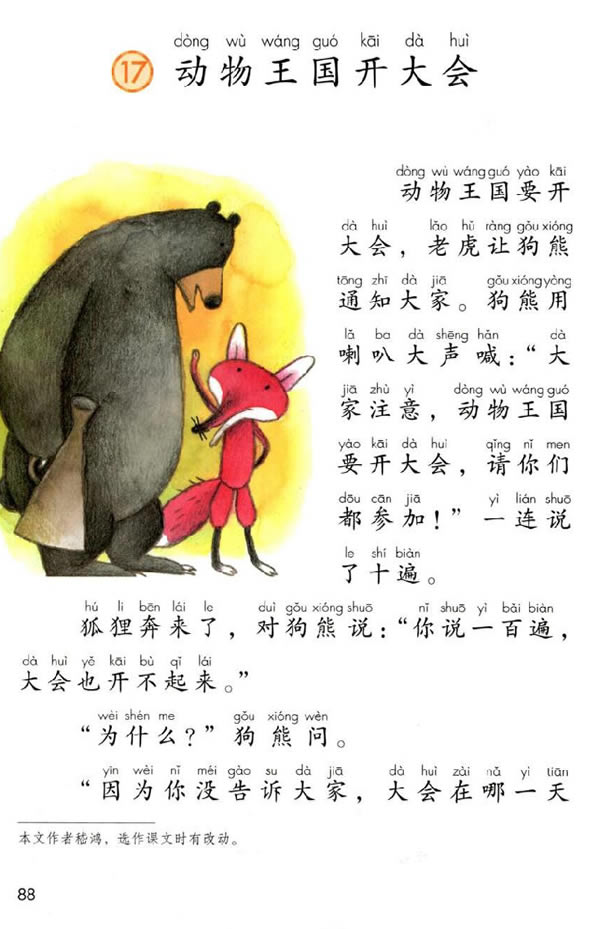 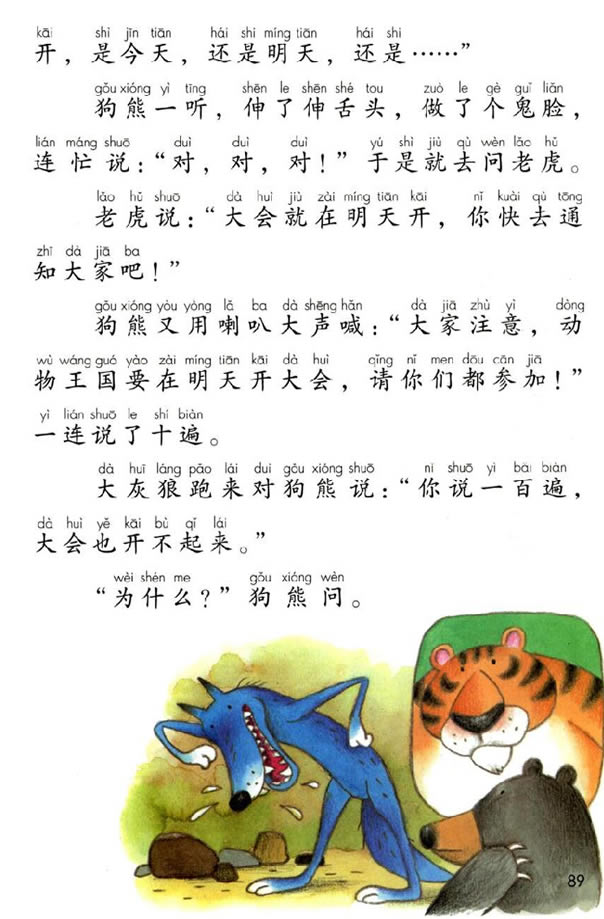 1、大家注意，动 物王国要开大会，请  你们都 参加！”
   2、大家 注意，动  物 王 国 要在  明 天  开大会，请  你 们 都 参 加！
   3、大家 注意，动 物王 国要 在  明 天   上 午八点 开大会，请 你 们 都 参加！
   4、请注意啦！明天上午八点，在森林广场开大会，请大家准时参加！
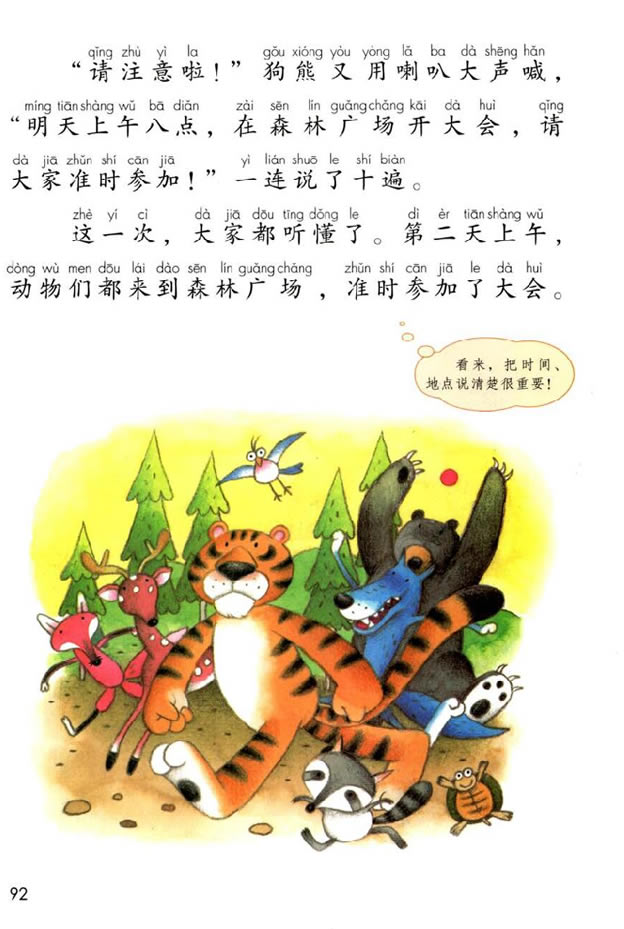 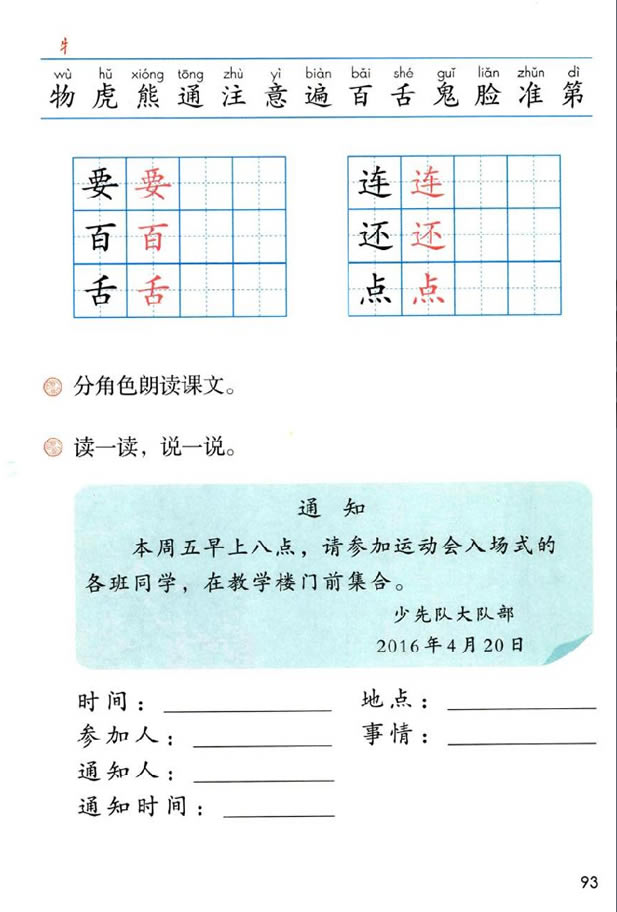 点
要
diǎn
yào
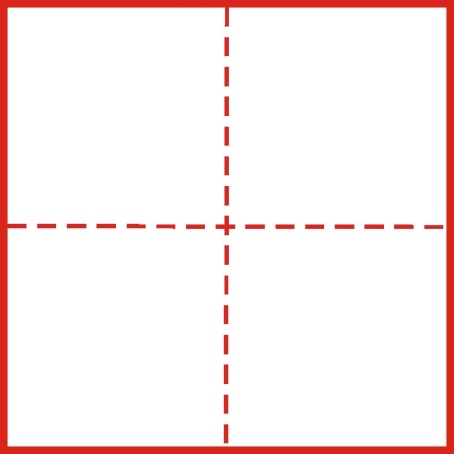 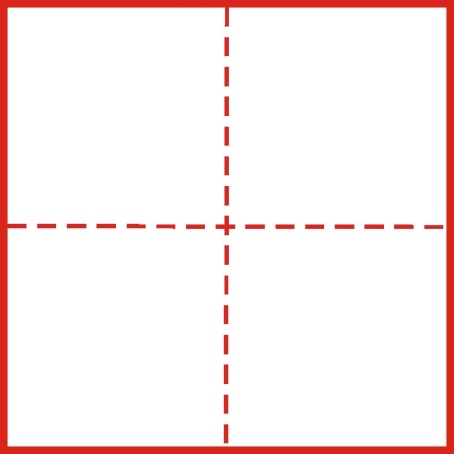 zhònɡ yào
 重  要
yǔ diǎn
雨 点
zhǔ yào
主 要
jǐ diǎn   
几 点